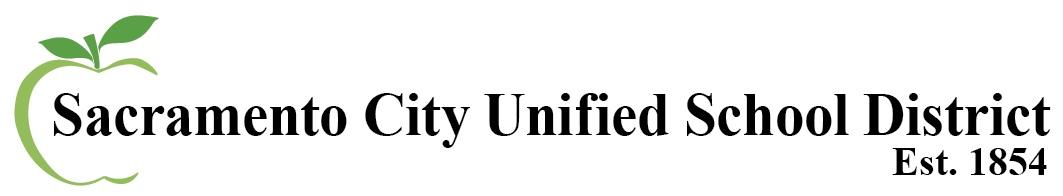 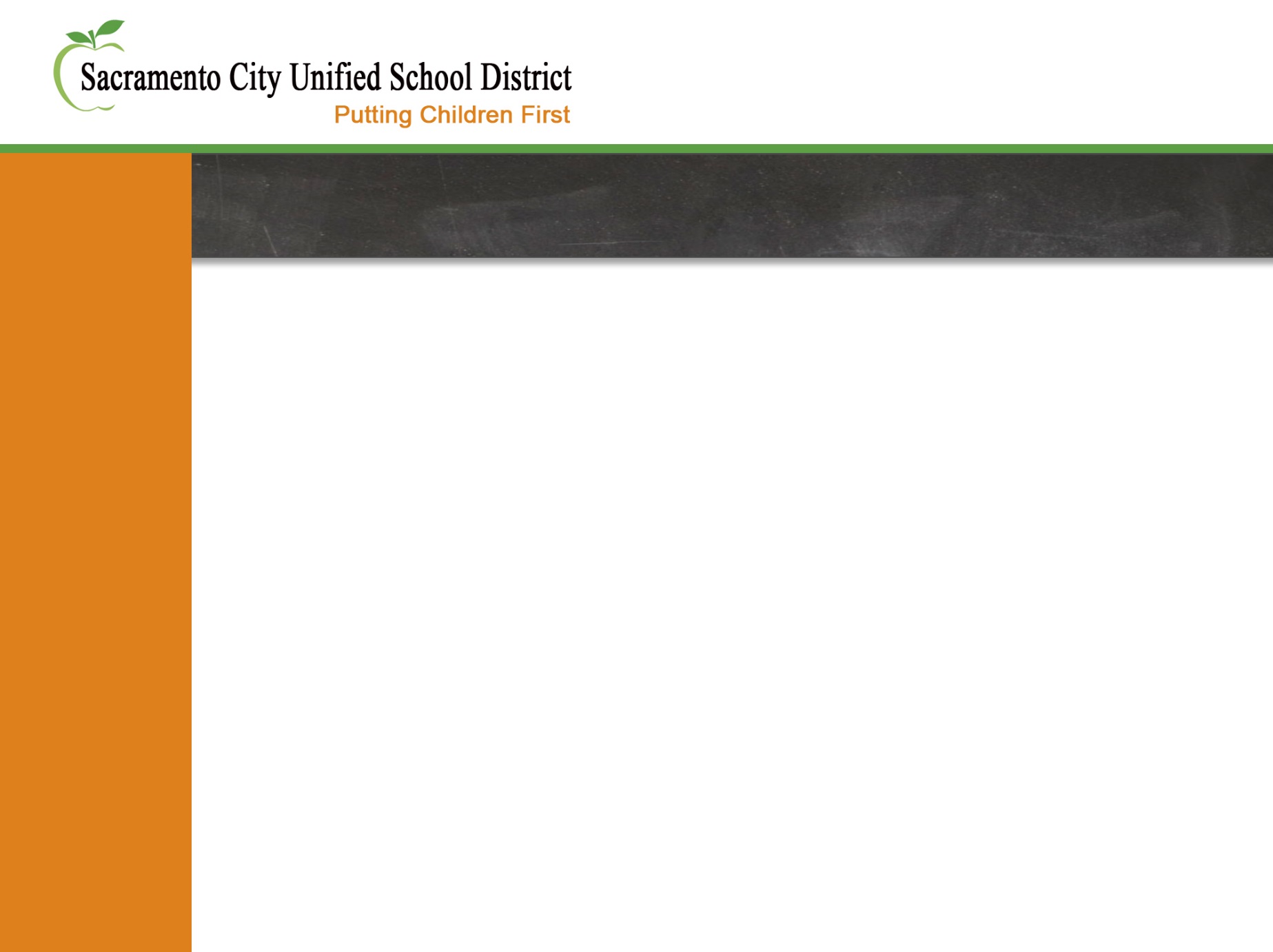 African American Advisory BoardJanuary  Meeting
January 12, 2021
Zoom Meeting
1
[Speaker Notes: Iris and Vincent]
African American Advisory Board Members
Mel Assagai, government policy consultant
Julius Austin, Sacramento Promise Zone and Sacramento Housing Authority
Benita Ayala, SCUSD Parent
Lynn Berkeley Baskin, NAACP 
Ursula DeWitt, Black Parallel School Board 
Cassandra Jennings, Greater Sacramento Urban League
Kenya Martinez, CAC and SCUSD Parent
Cecile Nunley, Community Member
Salena Pryor, NAACP Education Chair
Nakeisha Thomas, SCUSD Parent
Darryl White, Black Parallel School Board
Kim Williams, Building Healthy Communities
2
January 12th Agenda
Check In/Student Oriented Opening (10 Minutes)
Review of Group Norms (10 Minutes)
Brief Review of Task Force Recommendations (1 Minute)
Update on AAAB Selection Process  – Applications/Interviews (45 Minutes) 
AAAB website:  https://www.scusd.edu/aaab
Review and Adopt Selection committee board member recommendations
School Re-Opening Update and decide on potential response (30 Minutes)
Updates from District Connections (15 Minutes)
Re-Imagine Safety Task Force
Fiscal Recovery Plan
SCUSD Board of Education Meetings
January 14th – Re-Opening Metrics
February 4th and February 18th (present AAAB membership and key talking points)
February Topics Pipeline (5 Minutes)
3
Group Norms
Be student-focused and trust that everyone comes with a desire to support students, the AAATF recommendations and implement the Task Force work 
Come ready to be engaged 
Step Up, Self-Regulate and Step Back 
Stay on topic in discussion: use the parking lot for thoughts that are not on topic 
Use evidence and data to drive inquiry and support recommendations 
Provide one voice in Board Communications 
Strive to attend all meetings; if you miss a meeting, it is your responsibility to find out what was covered.
4
Norms for Virtual Meetings
Do not multi-task (do other work) during the meeting.
Use the mute button at your site to prevent the transmission of background noise.
Speak up to get attention if you have something to say.
Turn on your video whenever possible.
Follow an organized line up to ensure each person has a chance to respond
5
Recommendation Implementation (Bold Items Have Been Implemented)
6
[Speaker Notes: Cassandra]
Revised Recommendation Framework
Organizational Infrastructure: Recommendations Implemented and Require AAAB Progress Monitoring
 #2 Establish a Black/African American Student Achievement Task Force/Advisory Board
(#1 – embedded as a subset of the AAAB)
Culture and Climate: Recommendations Implemented and Require AAAB Progress Monitoring
 #3 – Require sites with over 5% variance on suspension rate disproportionality to develop and implement a plan to reduce suspension to at least the district average
#4 – Eliminate willful defiance suspension (Senate Bill 419)
#8 – Divest from future funding for school resource officers and reinvest in alternative supports
#12 – Eliminate Pre K-3rd grade suspension 
Proposed Revision of Academic Achievement Recommendations:
The District will use its current Title I, III, and Mitigation of Learning Loss funds to immediately identify, assess, monitor, and provide research-based tiered intervention (remediation to acceleration) strategies to address the persistent learning gaps for its Black/African American student body.  (Addresses recommendations #5, #6 and #9) - immediately address learning loss pre/during/ after COVID-19 with all available resources for black/African American students
The AAAB will identify and recommend a list of vetted and qualified vendors able to provide professional development opportunities addressing inequitable disciplinary practices, pre-college and career planning, and curricular and programmatic resources reflecting Black/African experiences. The list will be presented to SCUSD leadership to take action and integrate into the professional learning calendar (Addresses recommendations #7, #10, #11) - 
Stand-alone recommendation: #13
7
Overarching OutcomesBy June 30, 2020 and each year thereafter, SCUSD willdecrease the percentage of non-proficient students by 5%*
Increase 3rd grade SBAC met or exceeded for Black or African American students:
In Mathematics from 17% in 2017-18 to 25%* in 2019-20. (21% in 2018-19)
In English Language Arts from 18% in 2017-18 to 27%* in 2019-20. (22% in 2018-19)
Increase 6th grade SBAC met or exceeded for Black or African American students:
In Mathematics from 15% in 2017-18 to 24%* in 2019-20. (15% in 2018-19)
In English Language Arts from 19% in 2017-18 to 27%* in 2019-20. (25% in 2018-19)
Increase 8th grade SBAC met or exceeded for Black or African American students:
In Mathematics from 16% in 2017-18 to 24%* in 2019-20. (11% in 2018-19)
In English Language Arts from 29% in 2017-18 to 36%* in 2019-20. (21% in 2018-19)
Increase 4-year cohort graduation rate from 74.1% in 2017-18 to 76.7%* in 2019-20.
2018-19 4-year cohort graduation rate is 71.8%
Increase 4-year A-G course completion from 45.9% in 2017-18 to 48.6%* in 2019-20.
2018-19 4-year cohort A-G rate is 45.2%
*The 2019-20 goal represents a reduction of 10 percent of the percent of students who did not achieve the desired goal in 2017-18.  For example, if 20% met the desired goal previously, a total of 80% did not meet the goal.  Ten percent of the 80% that did not meet the goal is 8 percentage points.  Adding the 8 percentage points to the 20% who previously met the goal equals a hypothetical new goal of 28% for the current year.  For each year thereafter 2019-20, the goal is to decrease the percent of non-proficient students by 5%.
Source: DataQuest, based on “All Schools” as the “School Type”
[Speaker Notes: Lynn

(2018 - Math – 74 students, or 17.25%; ELA – 76 students,  17.71%) to (number and percentage) https://caaspp.cde.ca.gov/sb2018/ViewReport?ps=true&lstTestYear=2018&lstTestType=B&lstGroup=5&lstCounty=34&lstDistrict=67439-000&lstSchool=0000000 

(Current 6th graders who met or exceeded standard: Math – 70 students, or 14.9%; ELA – 91 students, or 19.5%.  Current 8th graders who met or exceeded standard: Math -  74 students, or 16.4%; ELA – 131 students, or 29.1%.)

https://caaspp.cde.ca.gov/sb2018/ChangeReport?ps=true&lstTestYear=2018&lstTestType=B&lstGroup=1&lstCounty=34&lstDistrict=67439-000&lstSchool=0000000&lstGrade=6

https://caaspp.cde.ca.gov/sb2018/ChangeReport?ps=true&lstTestYear=2018&lstTestType=B&lstGroup=1&lstCounty=34&lstDistrict=67439-000&lstSchool=0000000&lstGrade=8

https://caaspp.cde.ca.gov/sb2018/ViewReport?ps=true&lstTestYear=2018&lstTestType=B&lstGroup=5&lstCounty=34&lstDistrict=67439-000&lstSchool=0000000

(Current graduation numbers 2016-17 – 443 AfAm graduates, or 16% of all graduates; 178 of which completed UC/CSU requirements, or 40.2%)]
AAAB Parent /Community Interview Process
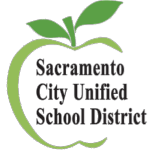 AAAB Selection Process Update
Selection member participation – 7 committee members
Jan 4 – 6 committee members present
Jan 5 – 7 committee members
Jan 6– 5 committee members
January 9th – 4 committee members
25 total Applicants Interviewed 
Selection Criteria Deliberation
Emerging Board Member Categories based on Applicant interviews
Selection Committee Recommendation
10
Share Screen :
1.) Selection Committee Recommendations (Matrix)

2.) First Meeting Recommendation (February)
.
Brief School Re-Opening Update
12
Sacramento County Public Health - COVID-19 Levels
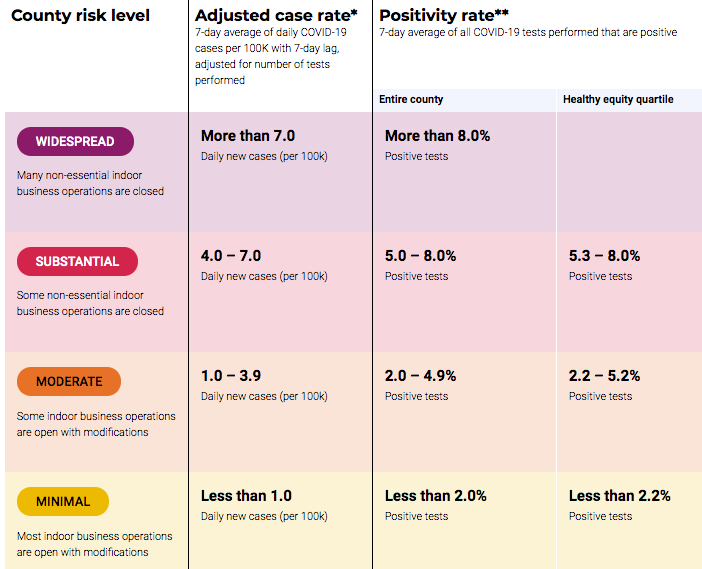 13
[Speaker Notes: Vincent]
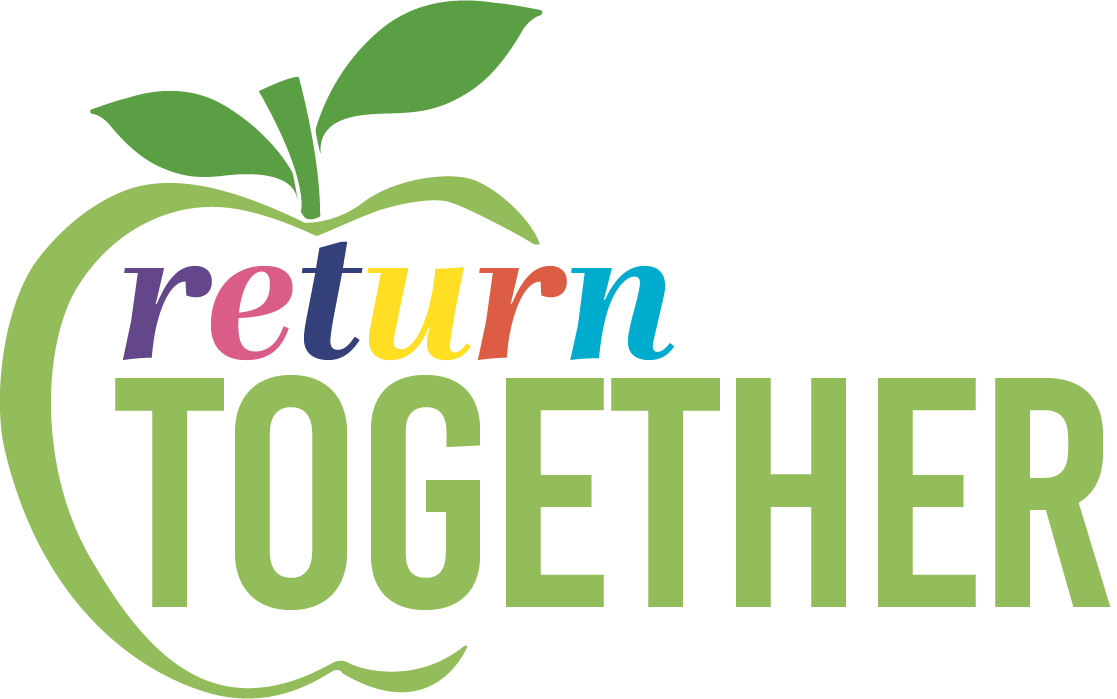 CDPH/SCPH Reopening of Schools Criteria
County Risk Level
Positivity Rate
Adjusted Case Rate
Health Equity
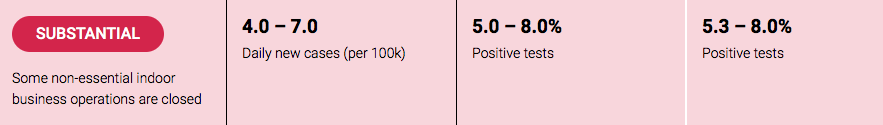 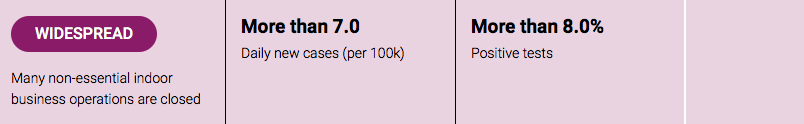 4
[Speaker Notes: Vincent
key metrics to watch most closely—the percent of positive tests and new cases per 100,000 residents

Counties may not skip through tiers - Sacramento County current meets the criteria for Orange (Moderate Risk for  positive tests 2-4.9% - but not in the new cases range 1-3.9)
Schools in the Widespread (purple) tier aren’t permitted to reopen for in-person instruction, unless they receive a waiver from their local health department for TK-6 grades. 
Metrics updated every Tuesday
Phil Serna. “While progressing into the Red Tier marks significant progress, complacency remains our common enemy and we must continue to stay vigilant to protect the health of our friends, family and neighbors,” he continued.

https://www.cdph.ca.gov/Programs/CID/DCDC/Pages/COVID-19/CaliforniaBlueprintDataCharts.aspx]
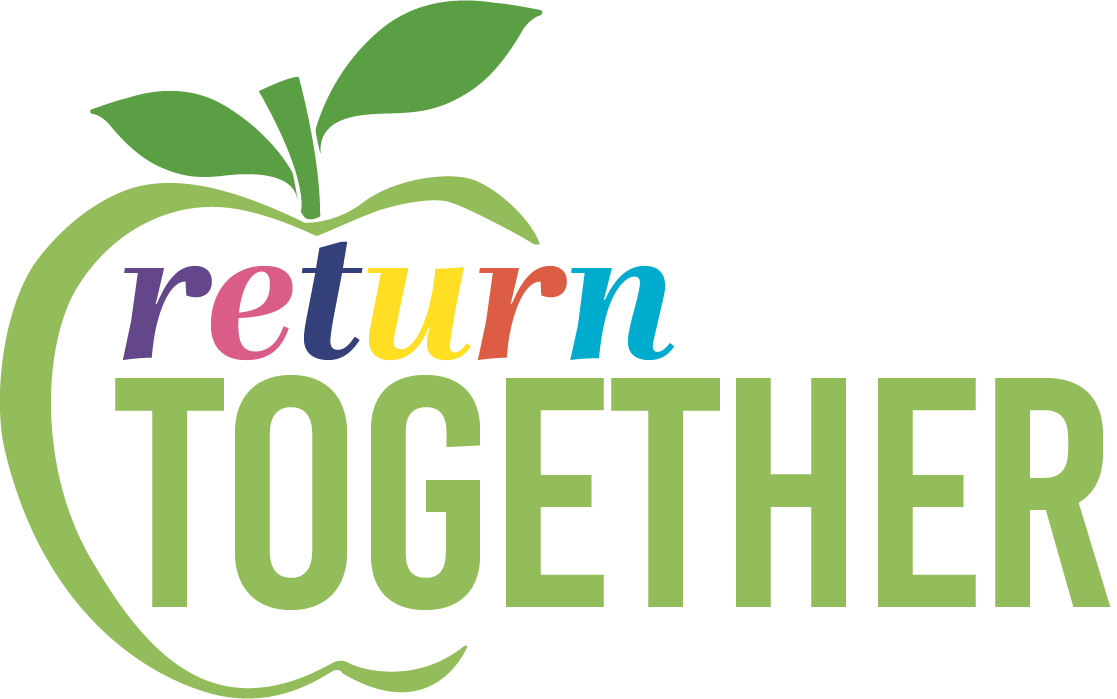 Return Together Vision Statement
Sac City Unified will disrupt the current status quo of systemic inequity to meet the academic, social and emotional needs of all our students, especially our most vulnerable students. Such disruption must result in higher learning standards and accountability. Our Return Together Plan will abide by all county public health orders to safely serve as many students as possible through in-person instruction. Because we recognize the evolving nature of this pandemic, all of our learning models will meet the needs of all students and mitigate learning loss, assuring that all students are given an equal opportunity to graduate with the greatest number of postsecondary choices from the widest array of options.
15
4
[Speaker Notes: Vincent]
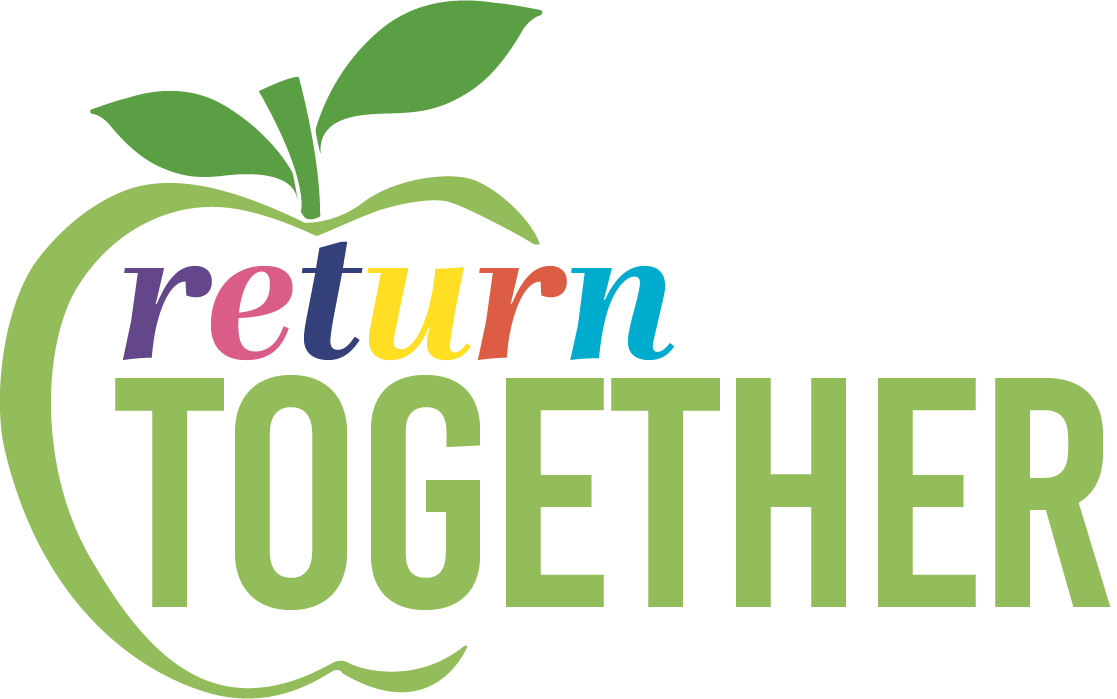 Greater Sacramento Area 
Regional Stay At Home Public Health Order
The following school activities are allowable:
Distribution of essential services, such as all meal/food distribution,  educational supplies and health services (i.e. immunizations & flu vaccines)
Specialized service, such as occupational therapy, speech and language, medical or behavioral health services
Small groups/cohorts, such as the SCUSD Learning Hubs
Elementary school waiver applications
Youth sports conditioning - outdoors only
4
[Speaker Notes: Went into effect on 12/20/2020 at 11:59pm
Distribution of essential services, such as all meal/food distribution or educational supplies or devices.
Specialized service including but not limited to occupational therapy services, speech and language services, and other medical, behavioral services, or educational support services as part of a targeted intervention strategy.
Small group cohorts (i.e. Learning Hubs) under the CDPH Cohort guidance and Frequently Asked Questions.  At this time SCUSD may continue to expand these supports to other schools, however these cohorts cannot exceed 16 individuals per cohort or more than 25% of the entire school population. 
Elementary schools (grades TK-6) may apply for a waiver from Sacramento County Public Health to conduct in-person instruction. There is no waiver process for middle or high schools.
Sports conditioning using sports equipment is allowable outdoors for physical education classes and student athletics.  Students and coaches are allowed to use equipment and/or balls handled by multiple  individuals provided hand hygiene is regularly practice before and after using equipment.]
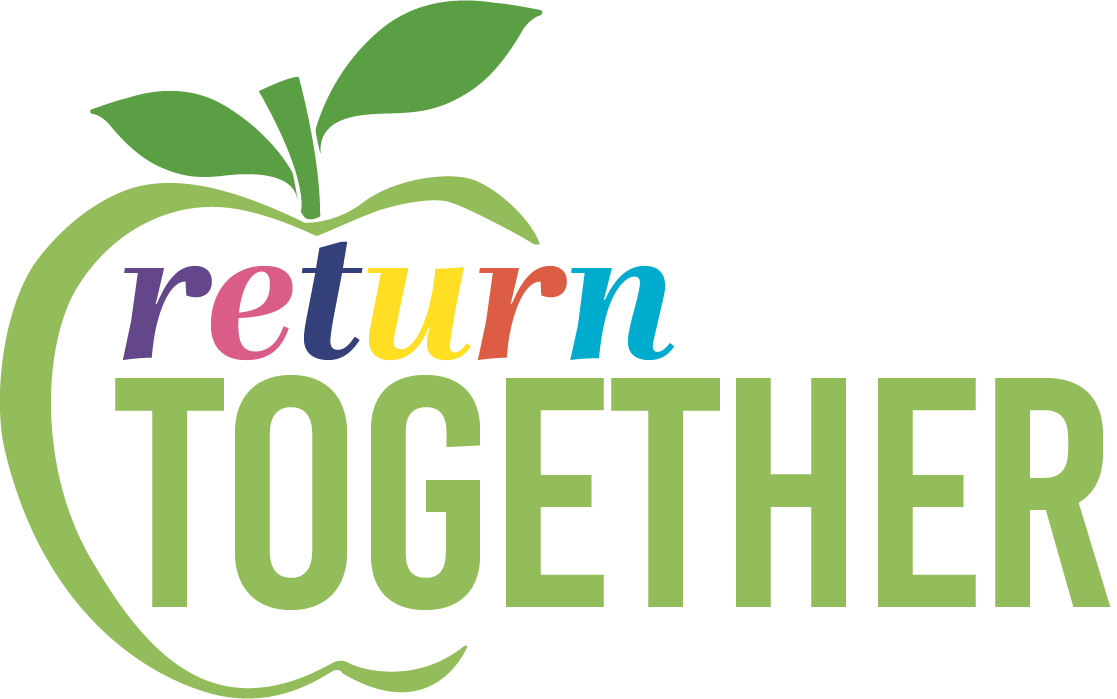 Implications for Purple Tier
Schools not already open to all students for in-person instruction must remain closed
Schools conducting in-person instruction or supports must maintain mitigation measures, including social distancing, face coverings, and sanitization, in compliance with schools guidance from CDPH and Sacramento County Public Health.
Counties must remain in an assigned tier for a minimum of three weeks and must meet the criteria for the next tier for two consecutive weeks before advancing to the next tier.
17
[Speaker Notes: Victoria

Schools may acquiring a waiver from Sacramento County Public Health (grades TK-6 only) or by waiting until Sacramento County returns to Red Tier 2 for at least two weeks.
Around Dec 15th (?) would be soonest Sac Co. could move back to red (if case & positivity rate goes down)]
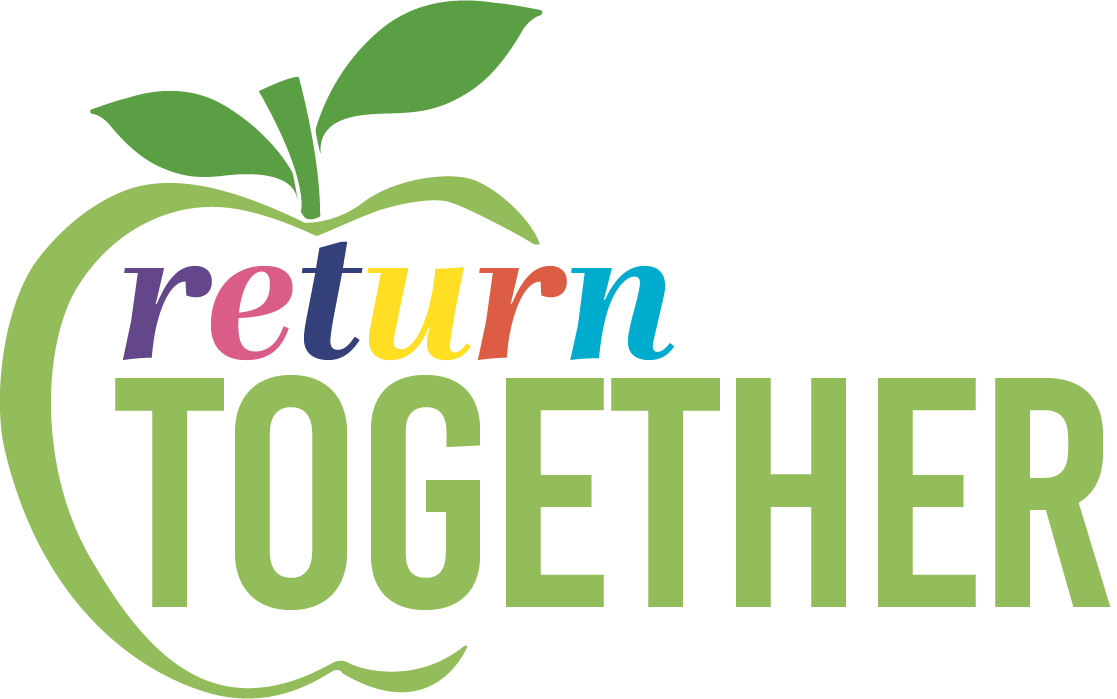 Learning Hubs and Waiver Applications
•	Learning Hubs are allowable under the preexisting CDPH small groups/cohort guidance.  Cohorts cannot exceed 16 individuals per cohort or more than 25% of the entire school population. 
•	Elementary schools (grades TK-6) may apply for a waiver to conduct in-person instruction. No waiver process exists for middle or high schools.
•	Outdoor only sports conditioning using equipment is allowable for physical education classes and student athletics.
18
[Speaker Notes: Victoria]
Governor’s Safe Schools for All Plan Four Pillars
Safety & Mitigation. To further ensure health and safety in the classroom, the Administration will focus on implementation of key measures, including testing, PPE, contact tracing, and vaccinations.
Testing. The Administration will support frequent COVID-19 testing for all school staff and students, including weekly testing at schools in communities with high rates of transmission. For example, any interested public school will be on-boarded to the state-owned Valencia Branch Lab for PCR tests at one-third the market rate and the State will establish a hotline to help schools implement testing.
PPE. All staff and students in schools are required to wear masks. Furthermore, surgical masks will be recommended for school staff, and the Administration will distribute millions of surgical masks to schools at no cost. The Administration has also enabled schools to leverage state-negotiated master contracts for PPE to reduce costs and streamline supply chains.
Contact Tracing. Schools will continue to be on-boarded onto the School Portal for Outbreak Tracking (SPOT) to improve collaboration between school and health officials, and members of the state contact tracing workforce will be deployed to improve communication with schools.
Vaccinations. School staff will be prioritized in the distribution of vaccines through the spring of 2021.
19
Governor’s Safe Schools for All Plan Four Pillars
2.  	Funding. The Budget will propose for immediate action in January, $2 billion for the safe reopening of schools beginning in February, with a priority for returning the youngest children (TK-2nd grade) and those who are most disproportionately impacted first, then returning other grade levels to in-person instruction through the spring. These funds will provide approximately $450 per student to school districts offering in-person instruction and will be weighted for districts serving students from low-income families, English learners and foster youth.
3.  	Oversight & Assistance. Dr. Naomi Bardach, a UCSF pediatrician and expert on COVID-19 transmission in schools, will lead the Safe Schools for All Team, a cross-agency team composed of dedicated staff from CDPH, Cal/OSHA, and educational agencies. The Team will provide hands-on support to help schools develop and implement their COVID-19 Safety Plans. These supports include school visits and walk-throughs as warranted, webinars and training materials, and ongoing technical assistance.
4.  	Transparency & Accountability. A state dashboard will enable all Californians to see their school's reopening status, level of available funding, and data on in-school transmissions. Additionally, a web-based "hotline" will empower school staff and parents to report concerns to the Safe Schools for All Team, which will lead to escalating levels of intervention, starting with technical assistance and ending with legal enforcement.
20
Key operational Aspects of Governor’s Plan
The sum of $2 billion one-time Proposition 98 General Fund is available for in-person Instruction Grants
Public schools, with the exception of non-classroom based charter schools, may apply for grants through one of three processes (see next slide)
Funds will be audited as part of the 2021-22 annual audit process to ensure compliance with grant requirements.
Funds are available for use until December 31, 2021 and may be used for any purpose consistent with providing in-person instruction
All Districts in counties in Purple Tier must submit their COVID-19 School Safety Plan to their local health jurisdictions
Disapproval of the COVID-19 School Safety PLan will render the district ineligible to receive grant funding
21
[Speaker Notes: bunt not limted to:
Salaries for certificated or classified employees providing in-person instruction of services
Social and mental health support 
COVID-19 Testing
PPPE
Ventilation and other site upgrades necessary for health and safety
PPE]
Key operational aspects of Governor’s Plan
Submit application to County Office of Education
Funding Rounds and Initial Application Date
Round 1 (February 1, 2021)
Round 2 (March 1, 2021)
Round 3 - Available to districts in counties above 28 per 100,000 COVID-19 rates (February 1, 2021 or March 1, 2021)
Application Materials Required
A completed COVID-19 School Safety Plan
A copy of ratified certificated and classified collective bargaining agreements
Actions Required by Application Date
Post the COVID-19 School Safety Plan publicly on district website homepage
Certify that each of its pupils participating in distance learning has access to a computing device, software and high-speed internet access necessary to participate in online instruction
22
[Speaker Notes: but not limited to:
Salaries for certificated or classified employees providing in-person instruction of services
Social and mental health support 
COVID-19 Testing
PPPE
Ventilation and other site upgrades necessary for health and safety
PPE]
African American Advisory Board/Black Parallel School Board Re-Opening Observations and Decide Next Steps
What will be the instructional protocols to ensure that the grouping works and students are completing task as intended?  
Will there be additional cooperative learning training/support for teachers who need it? 
Are surveys the best way to gauge student emotional well-being? 
What happens to students who need agency referrals outside of the school community for targeted support?  
What is the plan for these supports to be available? 
With Pupil Learning Loss how do they plan to do weekly communications to parents on goals, content, and assessment of students. Also, what support will they provide students to compensate for the loss? 
UDL requires tremendous supports to help our teachers who are presently struggling with differentiation of curriculum and assessment.  How will the district provide these supports? How will students be exempted from participation in synchronous platforms?
What specific record keeping will be used to report suspensions or time frames where students have been removed from online teaching?
How will decisions be made by instructional staff to remove students from synchronous systems?  Who decides the time frame of the removal?
Besides “time out” or virtual calming rooms what other supportive programs will the district offer to keep students engaged and motivated to participate appropriate in synchronous platforms?
How will missed work be handled for students removed from instruction?
What systems and forms will be used to manage student participation and suspensions?
23
Strategic Connections – Who do you represent
Re-Imagine School Safety Task Force Update
Upcoming SCUSD District Board Meeting Topics
January 14th Board Meeting 
Conditions for Re-Opening of School
Governor’s Budget Update
February 4th and 18th
24
Topic Pipeline for February 3rd Meeting Topics
AAAB Re-start – everyone invited (current and new)
Share experiences and overview
Ask questions of current board members
Sign letter of commitment (new and current board members missing XX meetings)
Send commitment letter before February 3rd – welcome and overview
Grounding for “new” board
Board Member Introductions
Board Member commitment
Revisit Norms
Overview of the Advisory Board evolution
Overview of available African American student district data
Recommendations to impact the spring re-opening process
Executive Committee Selection
Re-Imagine Safety Task Force (update)
SCUSD Board of Education presentation (2/18)
25
Concern about Recommendation #8Divest from future funding for school resource officers and reinvest in alternative supports
Oakland Unified School District has created its 200 page Re-Imagine safety plan – this could be a 
Some concern about our current effort with the Re-Imagine Safety Task Force progress  as it relates to Recommendation #8
How does the Fiscal Recovery Plan impact the Re-Imagine Safety Task Force?
Are there additional resources that we can provide to support the overall Task Force infrastructure?
Are there opportunities to accelerate the Task Force work?
Is there an opportunity to create a targeted force?
Concern that the current Task Force work may need to be re-aligned with the original Re-Imagine Safety board resolution – the original resolution may be too narrow in scope to actually meet the overall spirit of the district mandate – may need the board of education to expand the scope to resolve the long standing root causes
Darryl will send out the Oakland Unified School District – Re-imagine safety plan
The original timeline may have been too aggressive (e.g. AAATF)
There may be a need for greater conflict resolution support in order to help the group move past the natural challenges
Darryl will draft language to define how the AAAB can directly support the Re-Imagine safety task force – send to full AAAB and the superintendent
26
Next African American Advisory Board Meetings5:30 to 7:30PM via Zoom
February 3rd
March 3rd
April 7th
May 5th
June 2nd
27
Student Centered Closure
28
29
Appendix
30
Frame Executive Committee Selection Process
31
B/AA TF Advisory Board
(meets quarterly as a group and annually with BOE)
Revised Organizational Structure and Governance
District Liaison
B/AATF Executive   Committee
(meets monthly)
Parent Engagement Committee
Communication Committee
[Speaker Notes: -Like the overall framework – consider integrating a technology component to build outreach capacity
-Consider changing the name from communication to community engagement committee
-Need to emphasize the specific competency – communication is more action oriented – sharing information, sharing policies, sharing important messaging – community engagement has a wide interpretation 
-Intention to ensure whatever this advisory board is doing that there is an outward facing
-Goal is to share outcomes with the greater African American community in Sac City Unified
-Communicating, Informing, Advocating, Seeking information, (Outward Voice)
-consider calling this communication and community outreach and research
-We need to keep it simple – perhaps we start with a more blank slate and then add more context as we evolve
-We might give more consideration to the meaning of “research” as we evolve
-We need your commitment forms to manage the mix of board members
-It is important to feel settled in the work – we can use all of our words in the description if it helps settle us]
AAAB Governance Leadership Structure
Executive Committee (structure, composition, duties)
Comprised of the Chair, Vice Chair, Secretary/Treasurer, and Parliamentarian
Exercises the function and management of the African American Advisory Board (Advisory Board) between meetings of the Advisory Board
Chair – (serves a two-year term)
Facilitates the monthly advisory board meetings
Develops the agenda for the next advisory board meeting
Calls and presides over executive board committee meetings and regular board meetings as needed
Appoints, instructs, and when possible, serves as an ex-officio member of committees
Appoints individuals to serve on various committees
Works closely with District-appointed representative(s)
Reports to the school board as needed or assigns a designee
33
AAAB Governance Leadership Structure
Vice Chair – (serves a one-year term)
Fills in for the Chair as a substitute whenever needed
Works closely with the Chair to ensure a smooth process is evident at every meeting
Assists the Chair as needed
 Coordinates all of the sub-committees
Serves as the Host of the Advisory Board and works with the Chair and District representative(s) to ensure all new members, guests and observers are properly recognized and introduced as appropriate at designated meetings
Secretary/Treasurer – (serves a two-year term)
Works with district staff on tracking board funds dedicated to the African American Advisory Board
 Takes meeting minutes and ensures the accuracy of all decisions and future plans of the Board
Keeps records of Committee members, subcommittee members, reports, and all other important documents and decisions
Parliamentarian – (serves a one-year term)
Upholds rules and regulations of the Advisory Board
Ensures the Advisory Board engagement process is followed
34
ELECTION OF AAAB EXECUTIVE COMMITTEE MEMBERS
Positions: Chair, Vice Chair, Secretary/Treasurer, and Parliamentarian
Eligible to Vote and to Be Selected: All Members of the AAAB
Standard Term:  2 Years 
Term Limit:  2 consecutive terms

Initial Terms (December 2020 beginning of staggered terms)
Chair – (serves a two-year term) - expires July 31, 2022
Vice Chair – (serves a one-year term) - expires July 31, 2021*
Secretary/Treasurer – (serves a two-year term) - expires July 31, 2022
Parliamentarian – (serves a one-year term) - expires July 31, 2021*
*Spring Elections for the Vice Chair and Parliamentarian for 2021-2023 will be held in May/June 2021.

2021-2022 Executive Board Members and Terms
Chair – (completes a two-year term) expires July 31, 2022
Vice Chair – (serves a two-year term) expires July 31, 2023**
Secretary/Treasurer – (completes a two-year term) expires July 31, 2022
Parliamentarian – (serves a two-year term) expires July 31, 2023**
**Spring Elections for the Chair and Secretary/Treasurer for 2022-2024 will be held in May/June 2022.
35
Order of Elections of Executive Committee
1. Nominations accepted from the floor for the following positions:
	1.  Chair (expires July 31, 2022)
	2.  Vice Chair (expires July 31, 2021)
	3.  Secretary/Treasurer (expires July 31, 2022)
	4.  Parliamentarian (expires July 31, 2021)
(Members can nominate any AAA Board Member OR self-nominate)

2. Nominations Close – (a) Nominations do not require a second.  (b) A member cannot nominate more than one person for an office until everyone has had an opportunity to make nominations. (c) A member can decline the nomination during the nominating process.
3. Interest Question - Each nominee for each office is requested to answer the following question: Why would you like to serve in the role of _________________ on the Executive Committee? (1 minute response, please.)
4. Voting (by voice…AYE/NAY) – (1) Voting will require a majority of those present. (2) If there is a tie, the floor will be reopened for additional  nominations, followed by each nominee’s response to the Interest Question, then followed by another vote for the unfilled position. After three rounds, any unfilled position will be either brought back to the AAA Board for another vote during a future AAAB Meeting OR possibly be filled by the Executive Committee with the appointed member serving in a “volunteer” capacity up until the term of the unfilled position has ended.
5. Transition Meeting - The newly formed Executive Committee becomes officially operative on Friday, December 18, 2020. Additionally, each Executive Committee Member is expected to attend the following two (2) Transition Meetings with the AAAB Planning Committee: Thursday, December 10, 2020 and Thursday, December 17, 2020.
36